Hier de titel van de presentatie invoegen
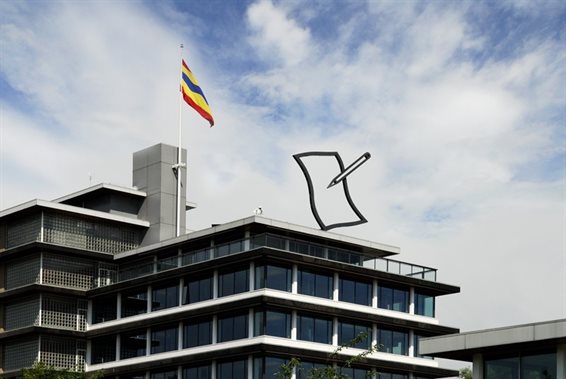 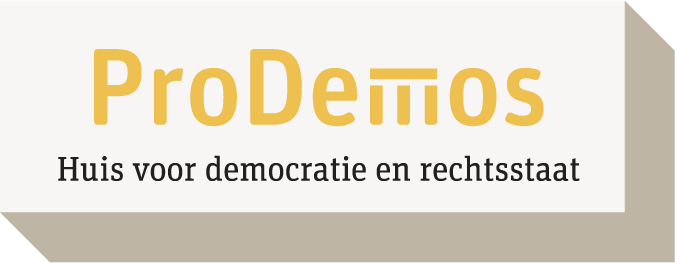 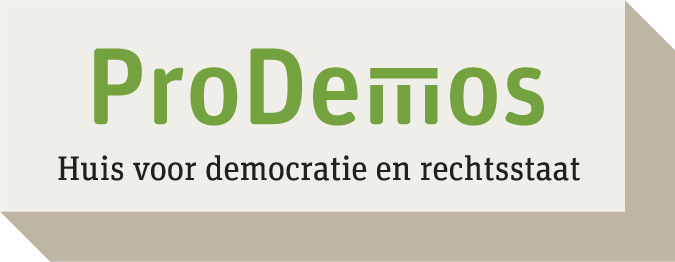 Krachtenveld gemeente & provincie Overijssel
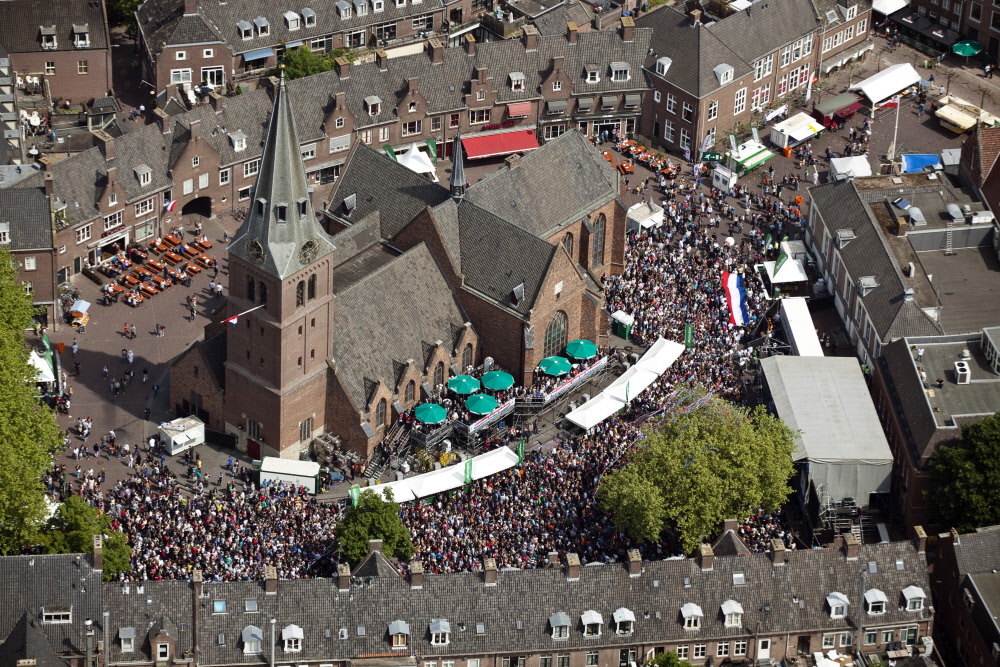 De macht in de gemeente
?
?
Burgemeester
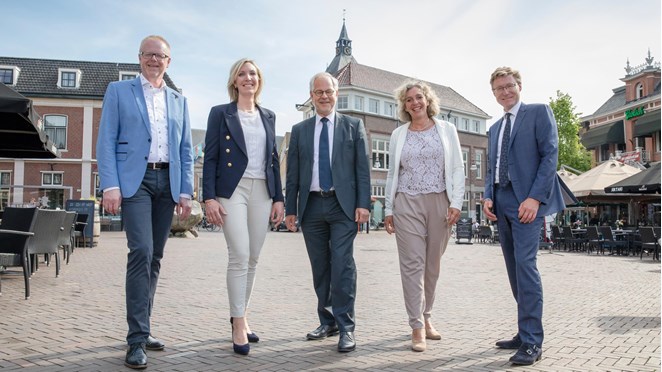 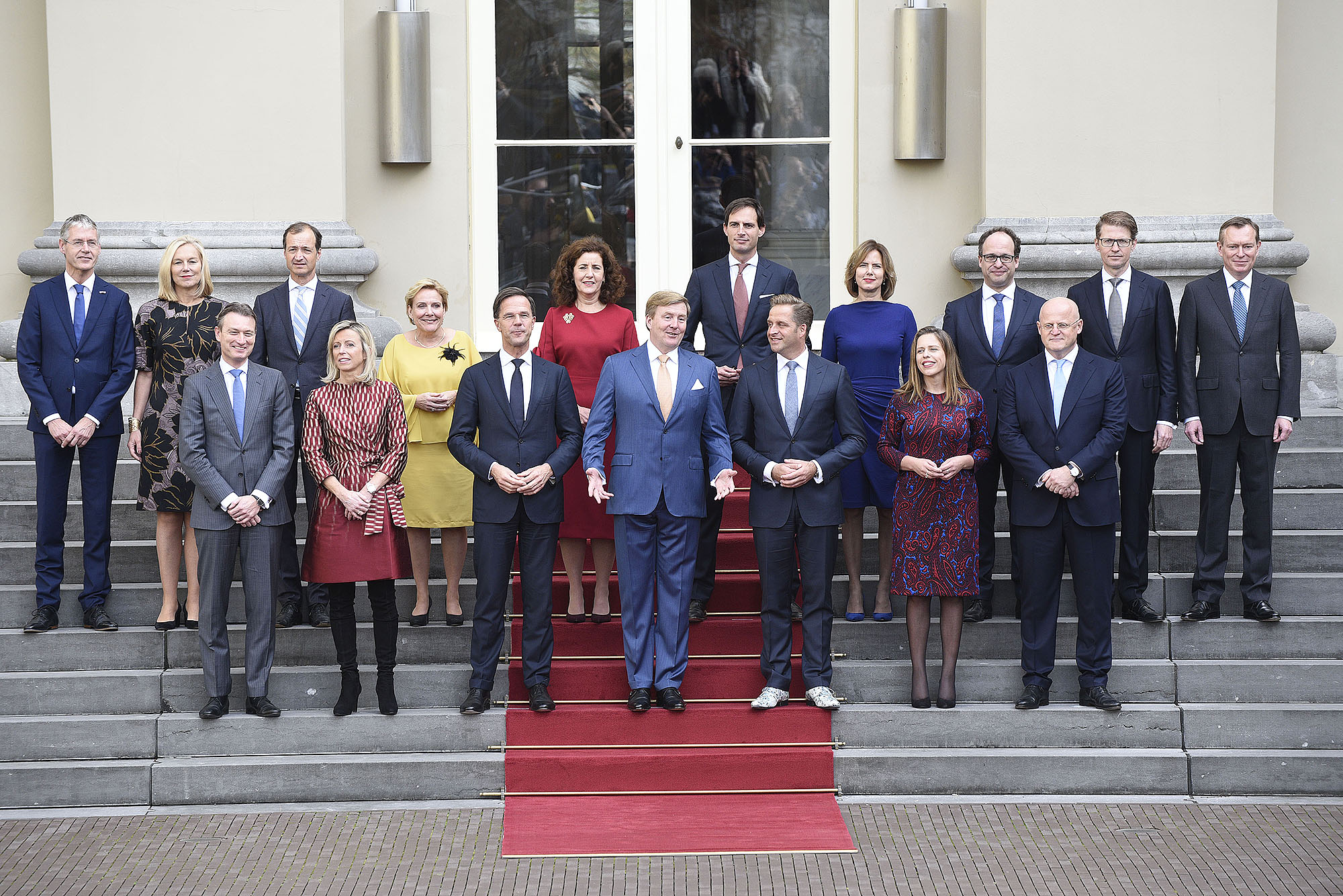 Regering
(koning en ministers)
BENOEMT
?
Wethouders
VOORSTEL
BESLUIT
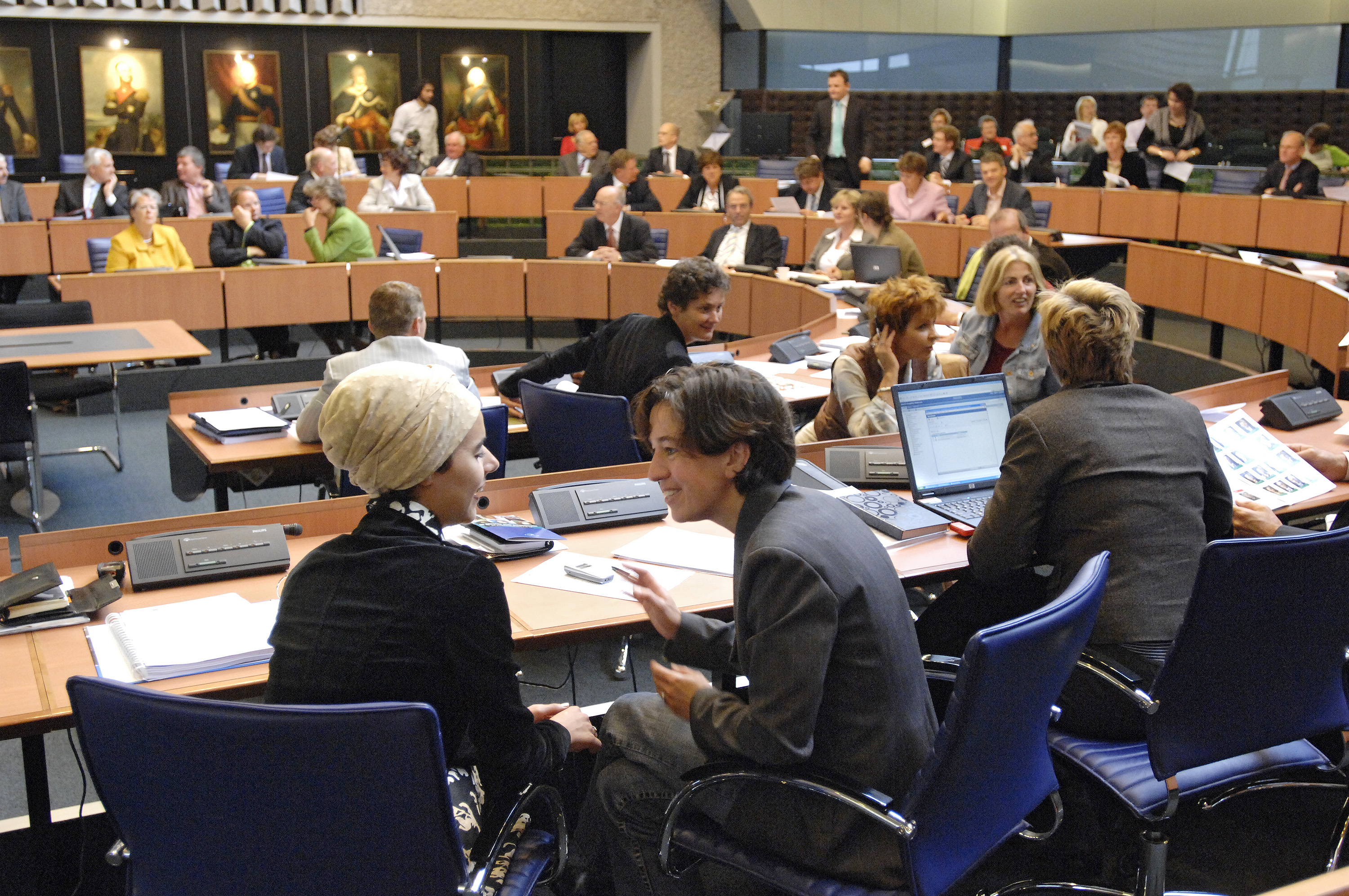 ?
Gemeenteraad
KIEZEN
KIEZEN
?
Kiezers (burgers)
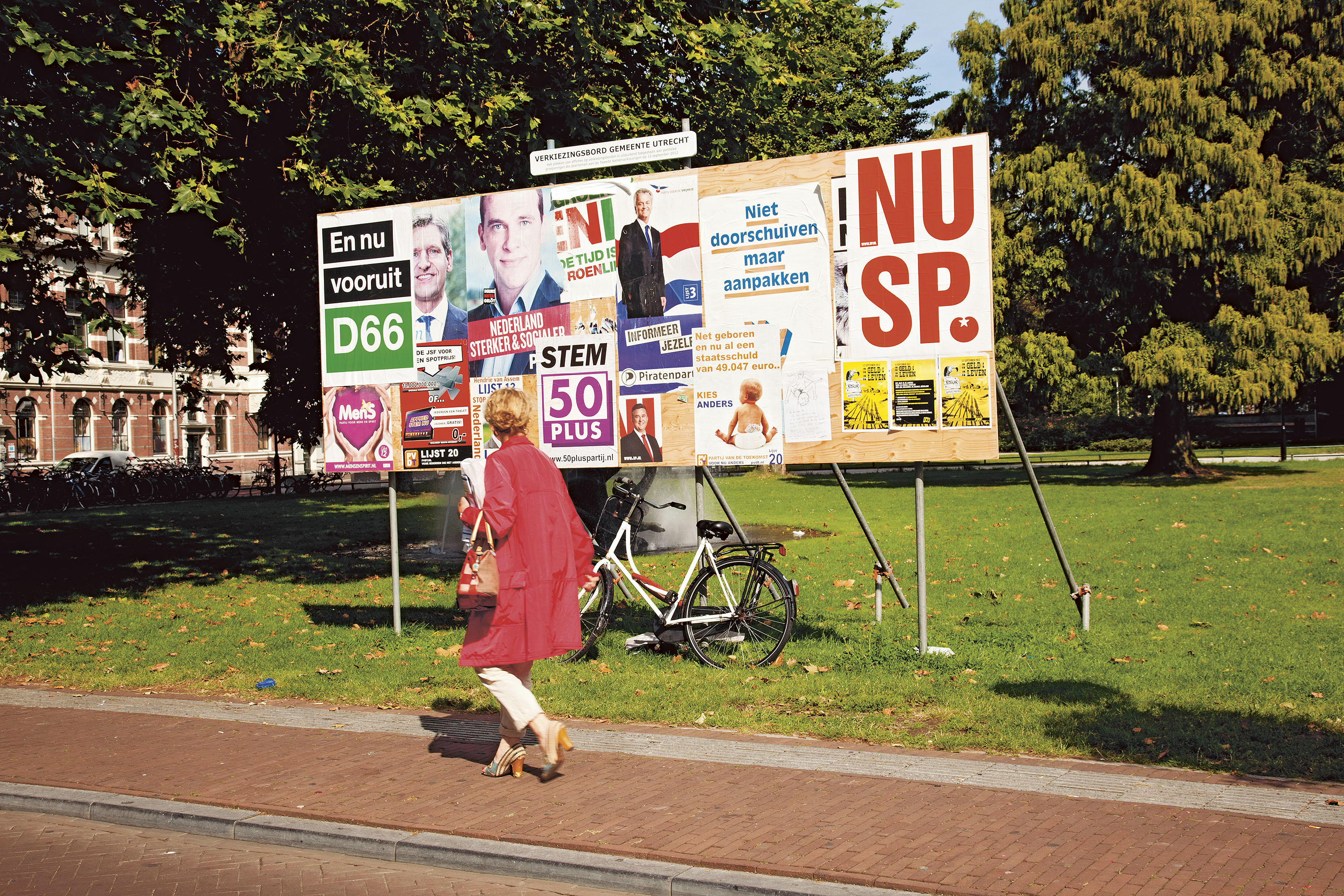 [Speaker Notes: Variant voor niveau vmbo en mbo entree en mbo 2: de foto’s staan al klaar, alleen de teksten verschijnen stuk voor stuk.]
De macht in de provincie
BENOEMT
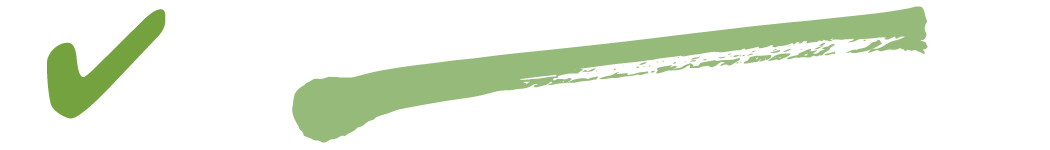 Commissaris van de Koning
Gedeputeerden
Kiezers
Provinciale Staten
Regering
?
?
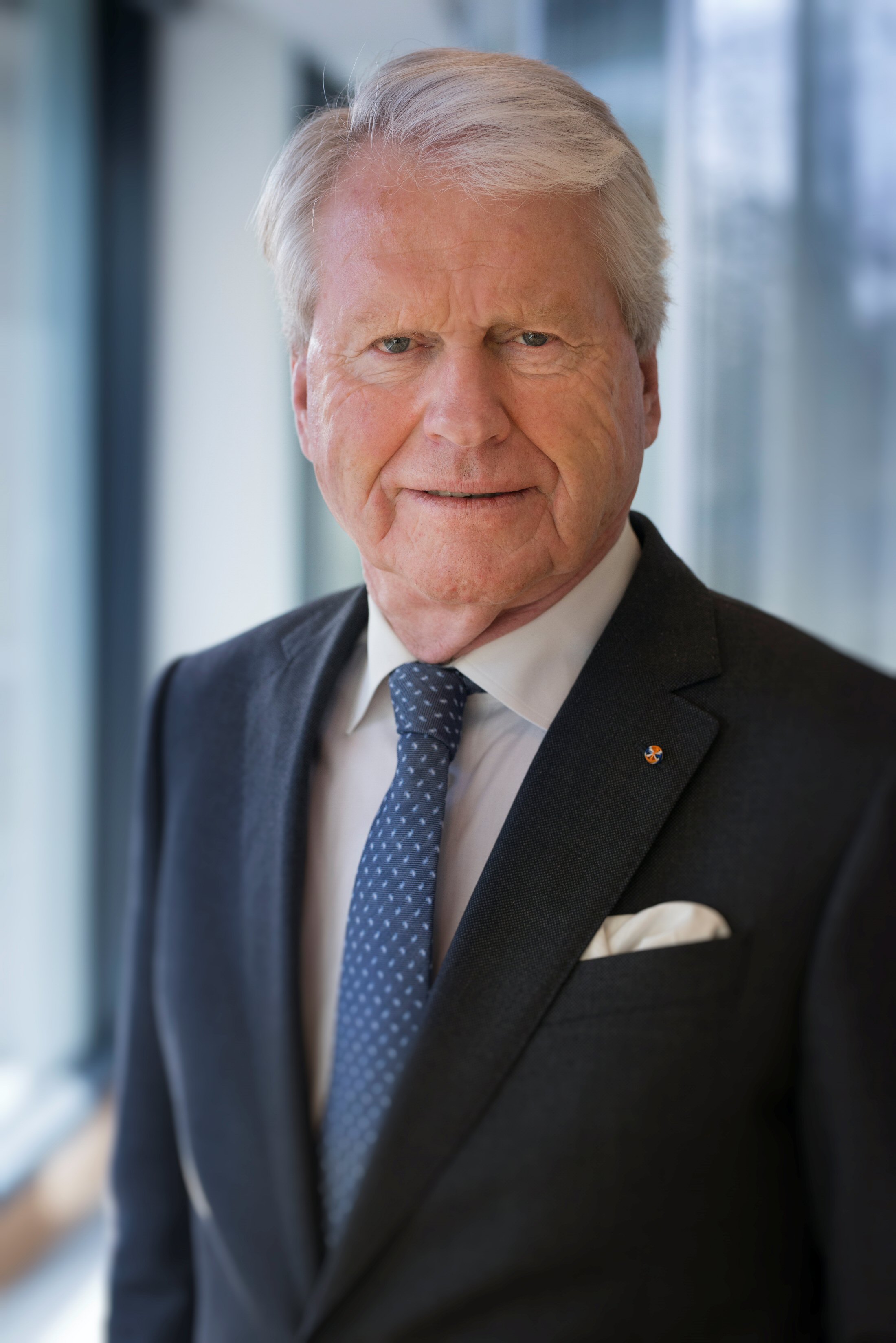 Commissaris van de Koning
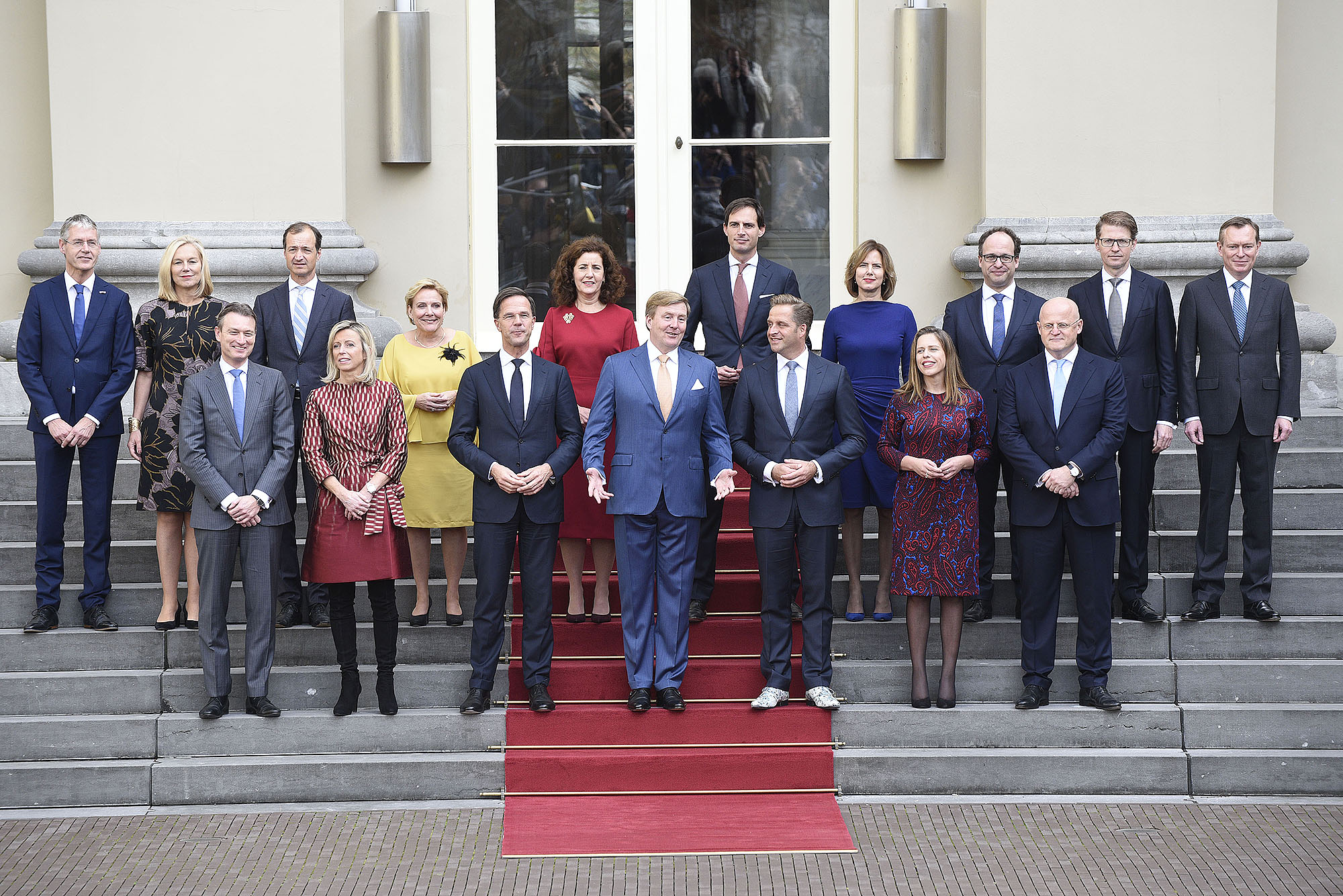 Regering
(koning en ministers)
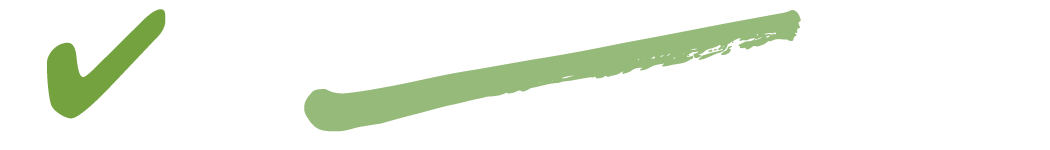 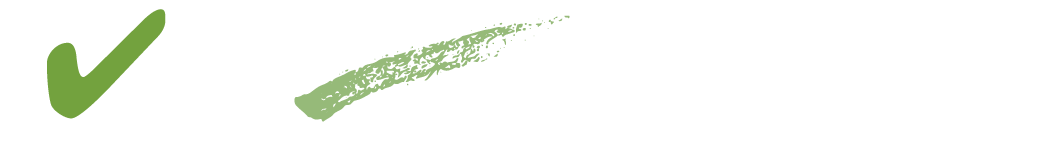 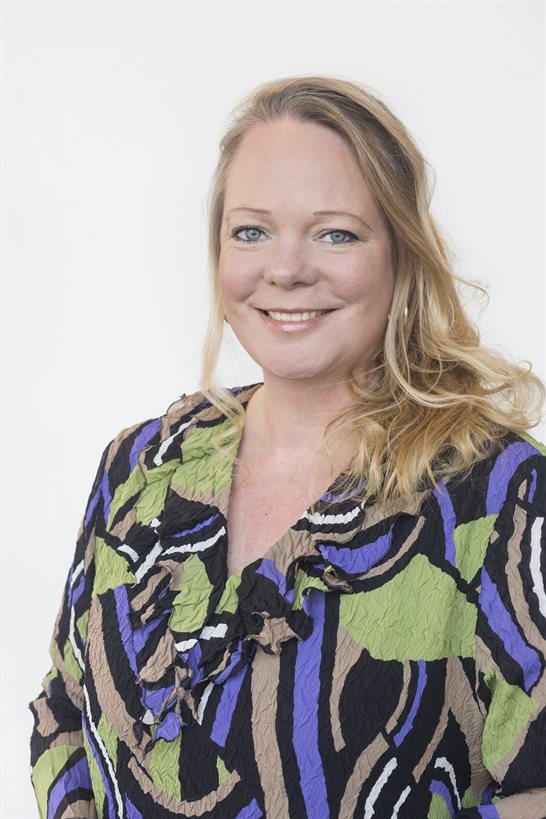 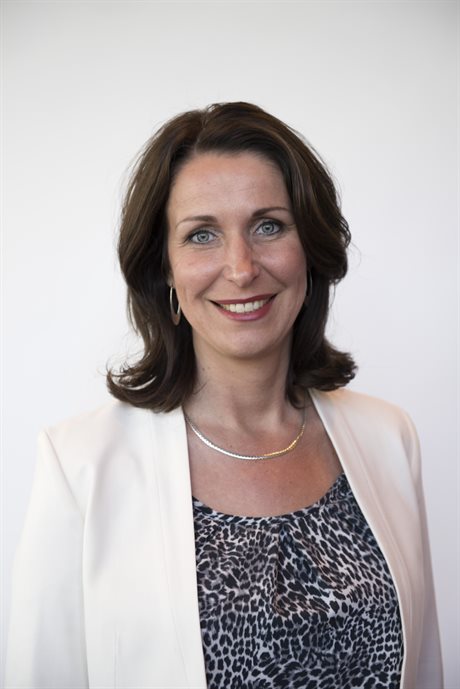 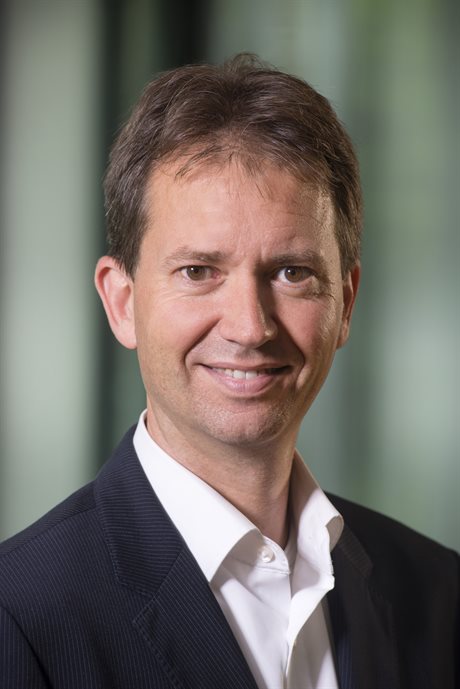 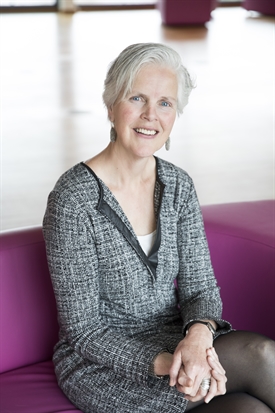 ?
Gedeputeerden
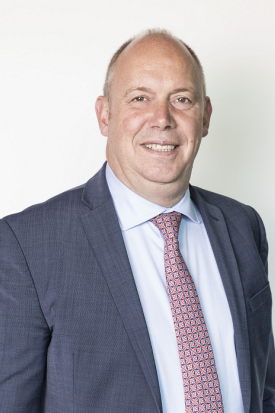 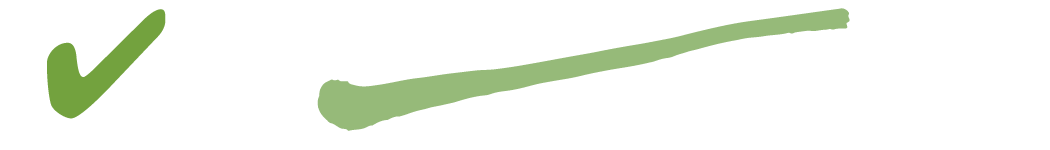 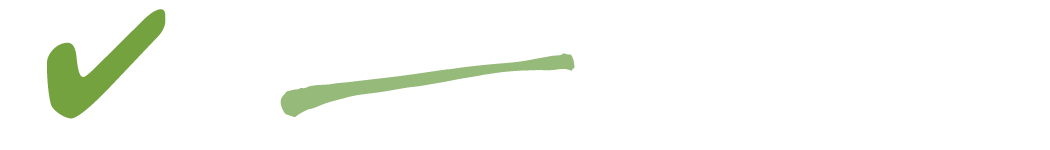 VOORSTEL
BESLUIT
?
Provinciale Staten
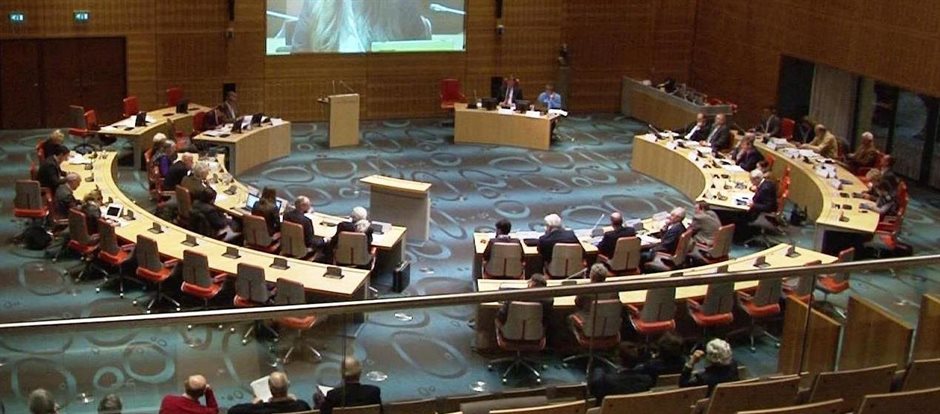 KIEZEN
KIEZEN
?
Kiezers (burgers)
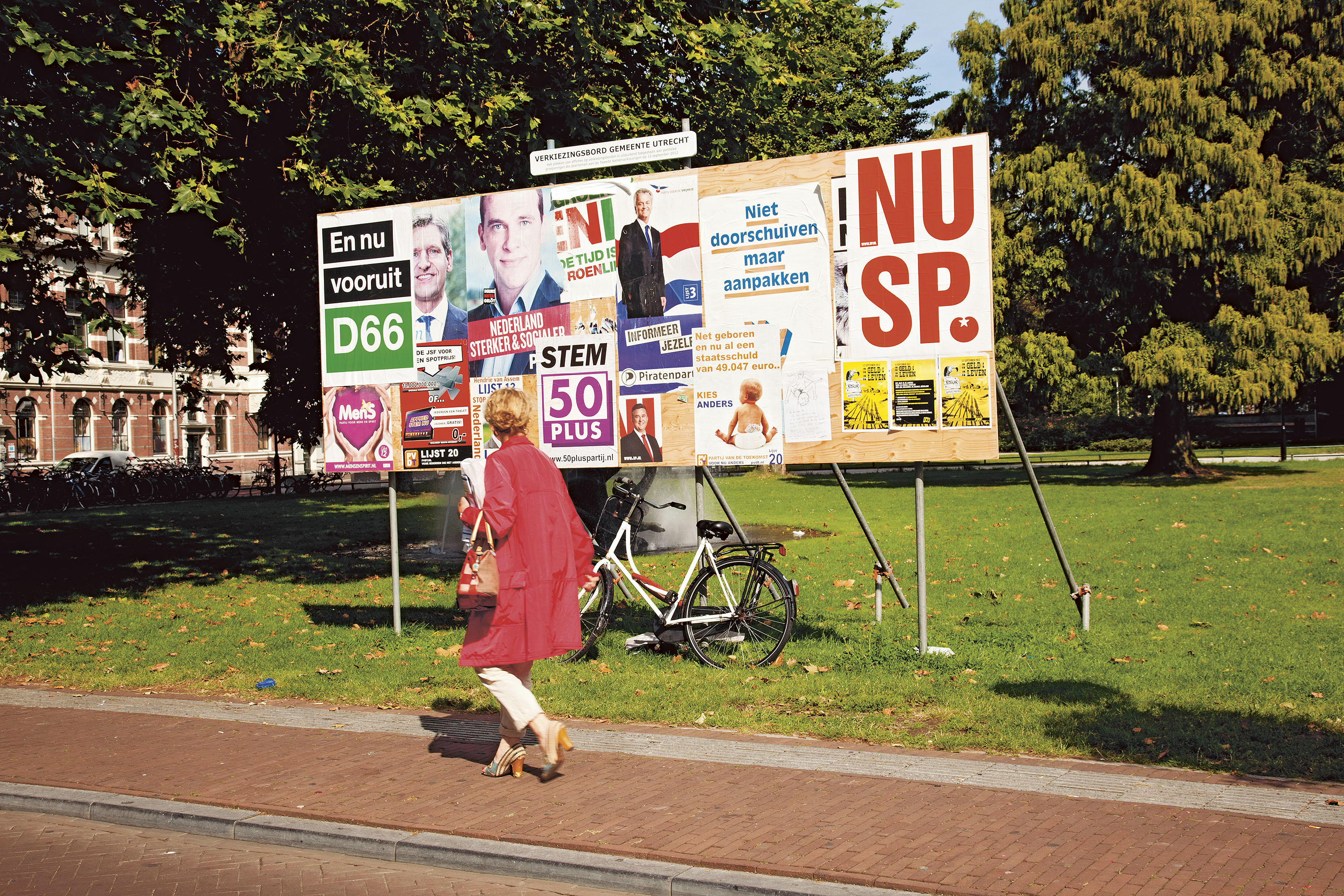 [Speaker Notes: Makkelijke variant: de foto’s staan al klaar, alleen de teksten verschijnen stuk voor stuk.]